Tkinter
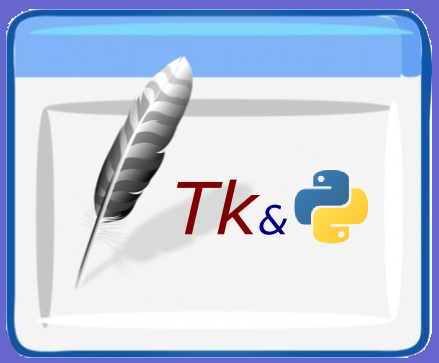 Grid Geometry Manager
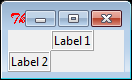 from tkinter import *
root=Tk()
l1=Label(root,text="Label 1",relief=RIDGE)
l1.grid(row=0, column=1, sticky=NSEW)
l2=Label(root,text="Label 2",relief=RIDGE)
l2.grid(row=1, column=0, sticky=NSEW)
root.mainloop()
Peymer Anatoly
1
Tkinter
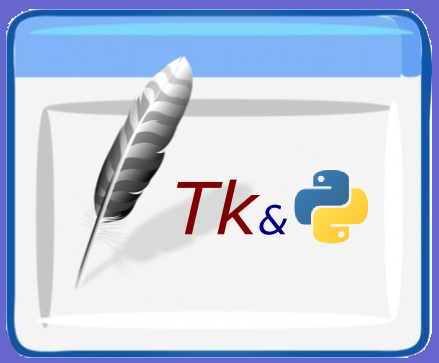 from tkinter import *
root=Tk()
for i in range(5):
       for j in range(4):
           l=Label(root,text="%d.%d"%(i,j),relief=RIDGE)
           l.grid(row=i, column=j, sticky=NSEW)
root.mainloop()
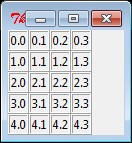 Peymer Anatoly
2
Tkinter
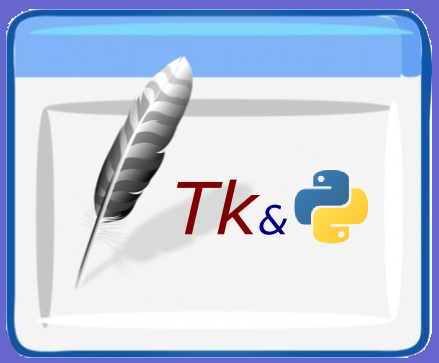 from tkinter import *
root=Tk()
colors = ['red', 'green', 'orange', 'white', 'yellow', 'blue']
r=0
for c in colors:
   Label(root,text=c, relief=RIDGE, width=25).grid(row=r, column=0)
   Entry(root,bg=c, relief=SUNKEN, width=50).grid(row=r, column=1)
   r=r+1
root.mainloop()
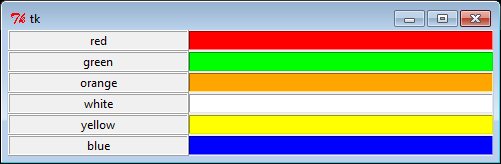 Peymer Anatoly
3